Tutorial 1Using HTML to Create Web Pages
Objectives 1.1
Explore the history of the Internet and the World Wide Web
Study the differences between HTML, XHTML, and CSS
Create a Web page with basic HTML tags
Apply formatting tags to affect text on a Web page
New Perspectives on Blended HTML and CSS Fundamentals, 3rd Edition
2
Objectives 1.2
Understand image files and file types
Add an image to a Web page
Create ordered, unordered, and description lists
Create nested lists
Validate a Web page
New Perspectives on Blended HTML and CSS Fundamentals, 3rd Edition
3
Learning About the Internet and the World Wide Web
The Internet is a global internetwork that includes communication technologies such as email, file transfers, and other data transfers.
The World Wide Web (simply the Web) is the Internet technology that provides the ability to download Web pages.
New Perspectives on Blended HTML and CSS Fundamentals, 3rd Edition
4
The Internet and the World Wide Web
The software used to download and view Web pages is called a Web browser.
Current Web browsers: 
Microsoft Internet Explorer 
Apple Safari 
Google Chrome
Mozilla Firefox
New Perspectives on Blended HTML and CSS Fundamentals, 3rd Edition
5
HTML, XHTML, and CSS
Hypertext Markup Language (HTML) is a set of instructions that identify sections of a Web page and may specify layout placement or formatting.
Extensible Hypertext Markup Language (XHTML) is a set of rules applied to HTML to ensure the code conforms to standards.
Cascading Style Sheets (CSS) specifies formatting and placement.
New Perspectives on Blended HTML and CSS Fundamentals, 3rd Edition
6
Hypertext and Markup
Rendering a Web page is the process of interpreting a file that contains HTML and CSS, and displaying the resulting Web page.
Hypertext is a technology that allows you to click a link that points to a file.
Markup language is a system of codes that describes something about the content.
The standards for HTML are set by the World Wide Web Consortium (W3C).
New Perspectives on Blended HTML and CSS Fundamentals, 3rd Edition
7
Basic HTML Tags
Every HTML document should start with a DOCTYPE tag that identifies the version of HTML used in the document.
HTML5 simplified that tag to the following: <!DOCTYPE html>
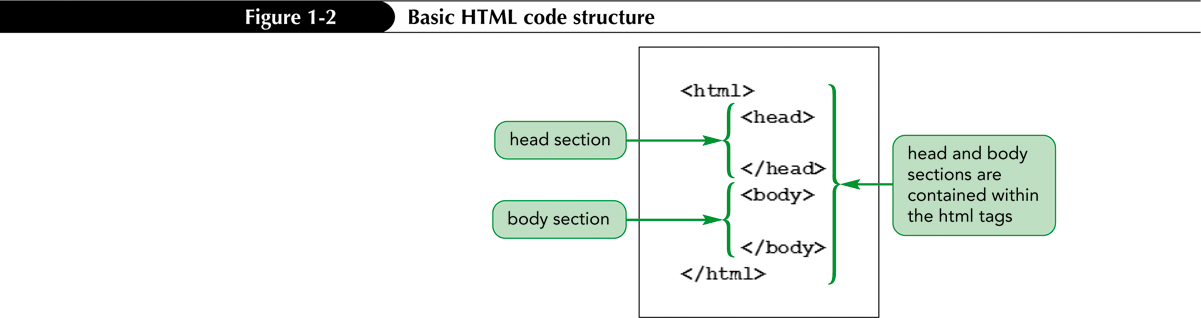 New Perspectives on Blended HTML and CSS Fundamentals, 3rd Edition
8
The html, head, and body Elements
The html element is the root element of a Web document; it is the container for all other elements on the Web page.
The head section contains HTML code that does not appear in the browser; it is a container for information about the document.
A head section contains metadata—a document’s keywords, information about its author, and a description of the document.
New Perspectives on Blended HTML and CSS Fundamentals, 3rd Edition
9
The html, head, and body Elements
The body element is the container for all of the page content that will be rendered in the document window.
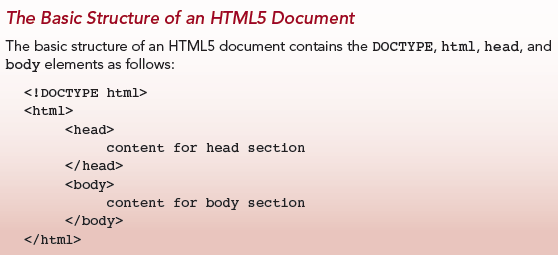 New Perspectives on Blended HTML and CSS Fundamentals, 3rd Edition
10
Typing the Code
The file that contains HTML and CSS code can be written and saved using:
Notepad (Microsoft Windows)
TextEdit (Apple OS X)
Elements that are contained inside other elements are indented.
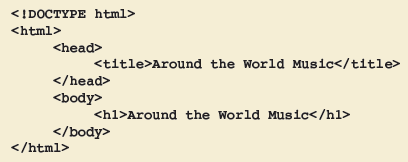 New Perspectives on Blended HTML and CSS Fundamentals, 3rd Edition
11
Typing the Code
An HTML element includes an opening tag, the text content, and the closing tag using the following format: <tag>content</tag>
Tags that are not paired are called empty elements, and their format is: <tag />
New Perspectives on Blended HTML and CSS Fundamentals, 3rd Edition
12
Commenting Code
Comments can be used to identify sections of the code.
The comment tag is entered as follows:<!-- comments inserted here -->
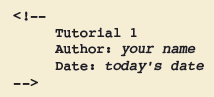 New Perspectives on Blended HTML and CSS Fundamentals, 3rd Edition
13
Creating Headings
The heading elements are used to mark the importance of content.
There are six heading elements: h1, h2, h3, h4, h5, and h6: <hn>content</hn>
Font sizes can be measured in points (pt).
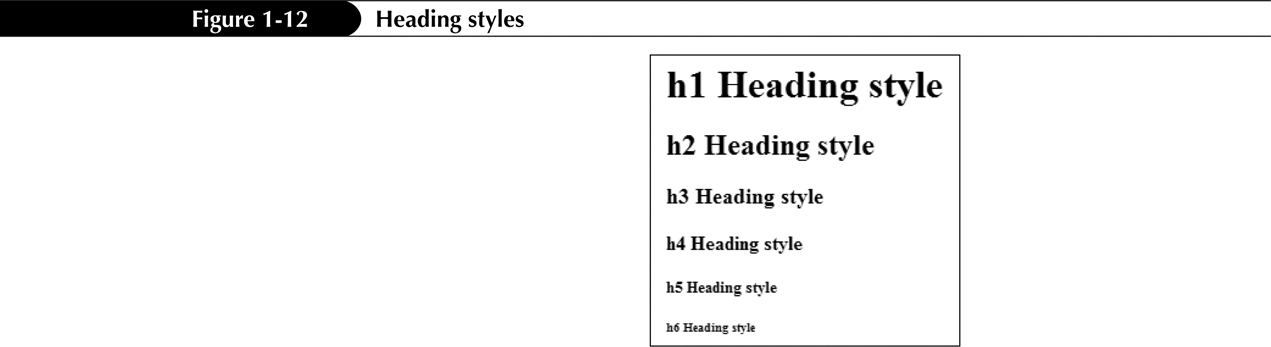 New Perspectives on Blended HTML and CSS Fundamentals, 3rd Edition
14
Creating Headings
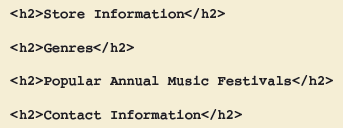 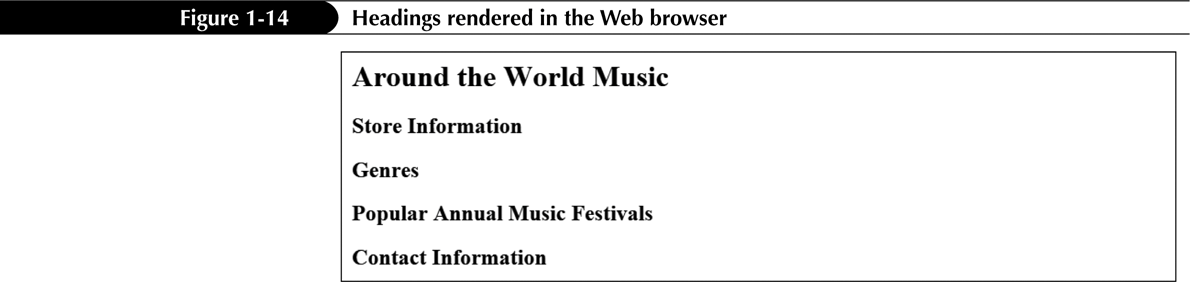 New Perspectives on Blended HTML and CSS Fundamentals, 3rd Edition
15
The Paragraph Element
The paragraph element is used to identify a paragraph of text: <p>content</p>
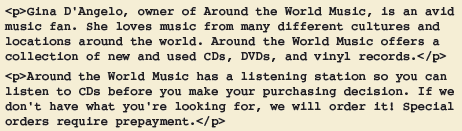 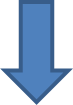 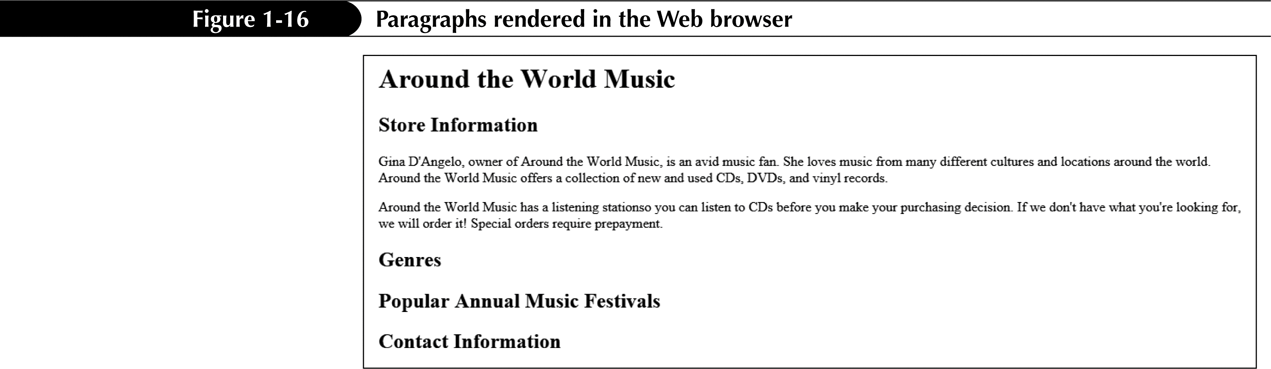 New Perspectives on Blended HTML and CSS Fundamentals, 3rd Edition
16
Text Formatting Tags
The strong element renders text in bold.
The em element renders text in italic.
For applying two or more effects, nested tags are used: <tag1><tag2>content</tag2><tag1>
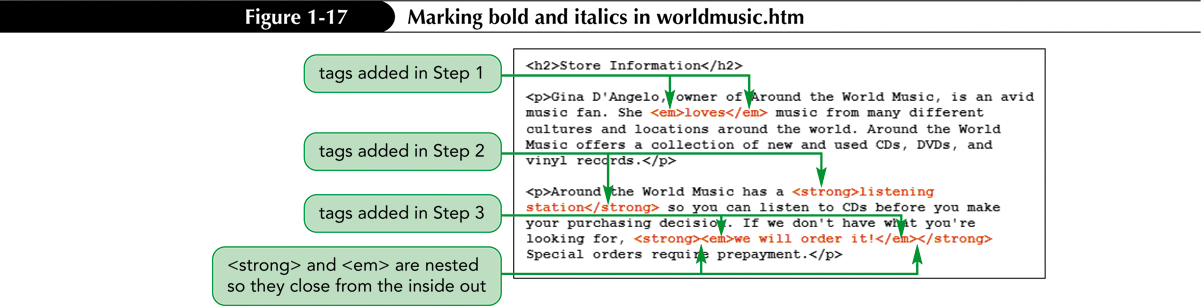 New Perspectives on Blended HTML and CSS Fundamentals, 3rd Edition
17
Inserting Special Characters
Special characters cannot be created by using the keyboard.
A named character reference has the following form: &name;
A numeric character reference has the following form: &#number;
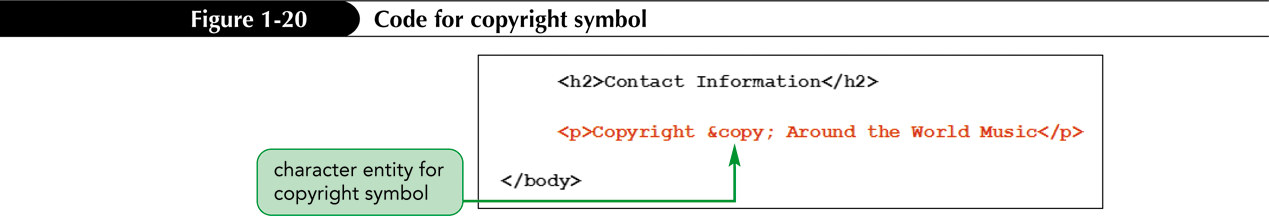 New Perspectives on Blended HTML and CSS Fundamentals, 3rd Edition
18
Using Images on a Web Page
Image file formats are GIF, JPEG, and PNG.
The image element is used to insert an imageon a Web page: <img  />
An attribute specifies the name of a property related to a Web page element and the value for that property.
The image tag contains a source property: srcsrc = "images/logo.jpg"
New Perspectives on Blended HTML and CSS Fundamentals, 3rd Edition
19
Using the img Element
filename – the filename of the image
alternate_text – a description of the image
widthvalue – the width of the image in pixels
heightvalue – the height of the image in pixels
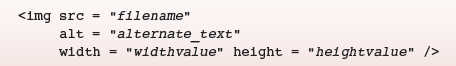 New Perspectives on Blended HTML and CSS Fundamentals, 3rd Edition
20
Attributes Used with Images
alt – provides a brief description of the image, and is used as a ScreenTip or ToolTip
title – provides some information about the element in which it is included
width and height – specify the dimensions of the area of the Web page where the image will be rendered
New Perspectives on Blended HTML and CSS Fundamentals, 3rd Edition
21
Attributes Used with Images
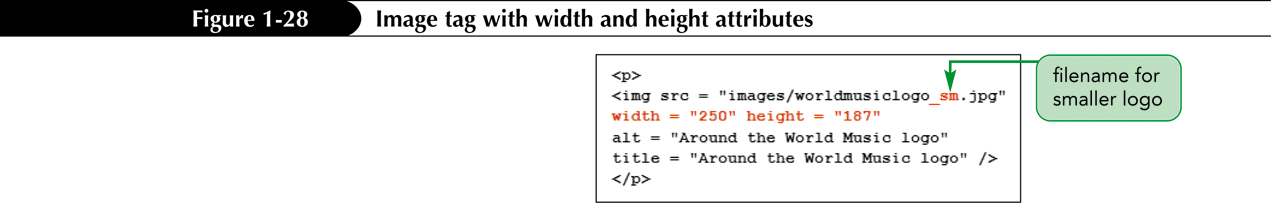 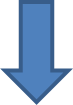 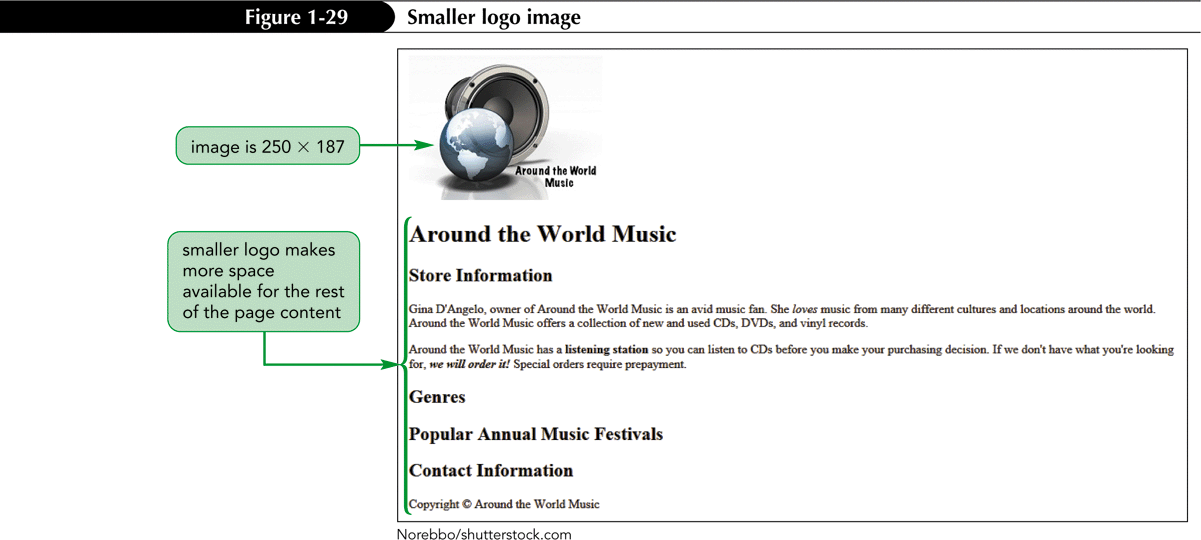 New Perspectives on Blended HTML and CSS Fundamentals, 3rd Edition
22
Creating Lists
You can use HTML to create an unordered list (a bulleted list), an ordered list (a list with numbers or letters), and a definition list (a list with a hanging indent format).
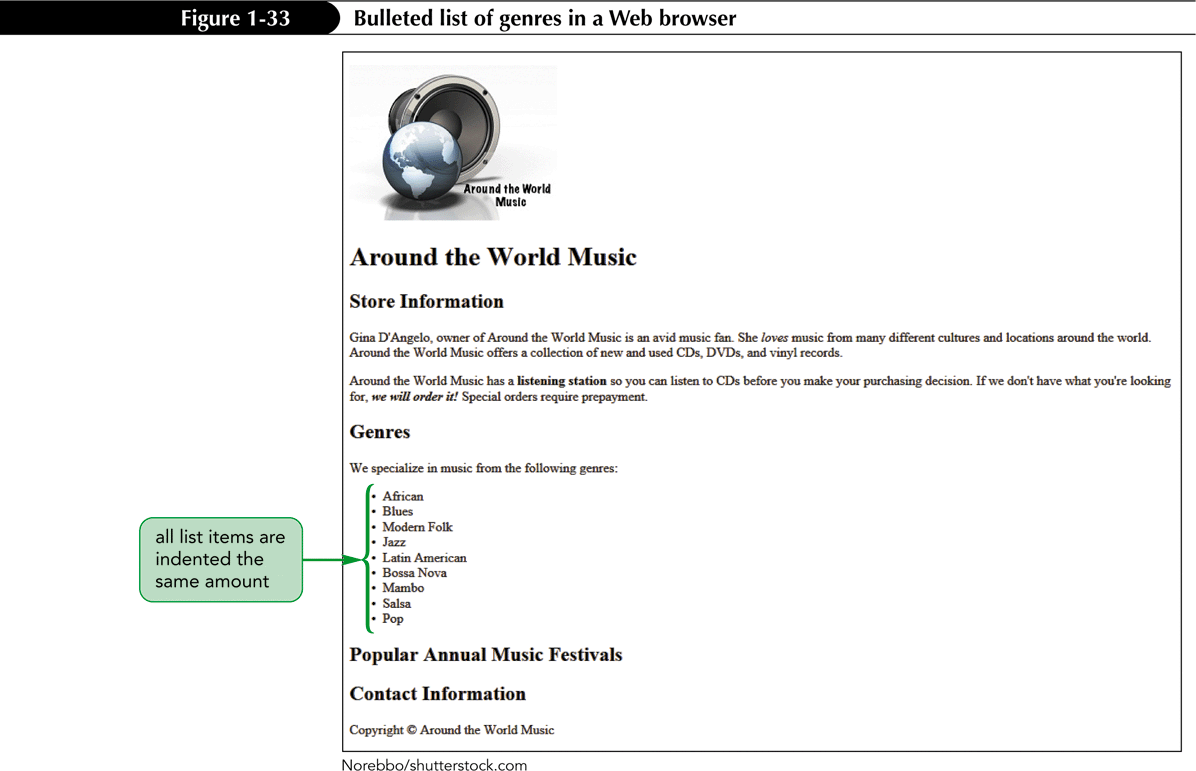 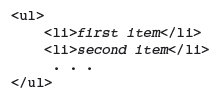 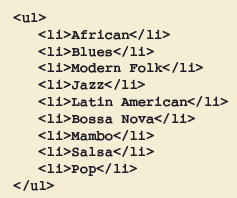 New Perspectives on Blended HTML and CSS Fundamentals, 3rd Edition
23
Nested Lists
A nested element is an element that is inside of another element.
A sublist is a list that is nested inside a list item of another list.
The general structure of a nested list:
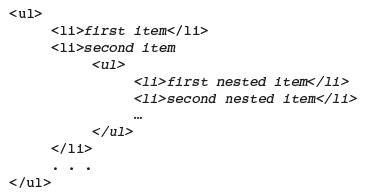 New Perspectives on Blended HTML and CSS Fundamentals, 3rd Edition
24
Nested Lists
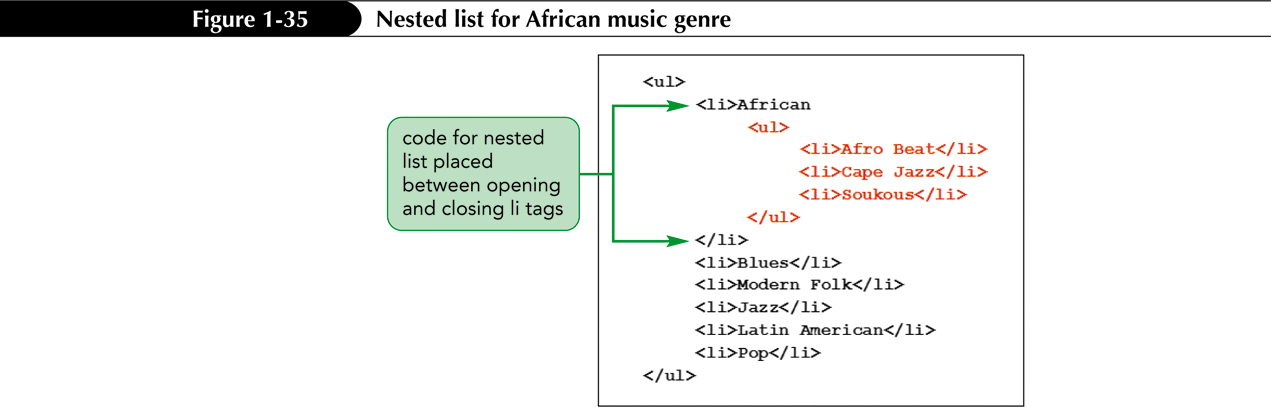 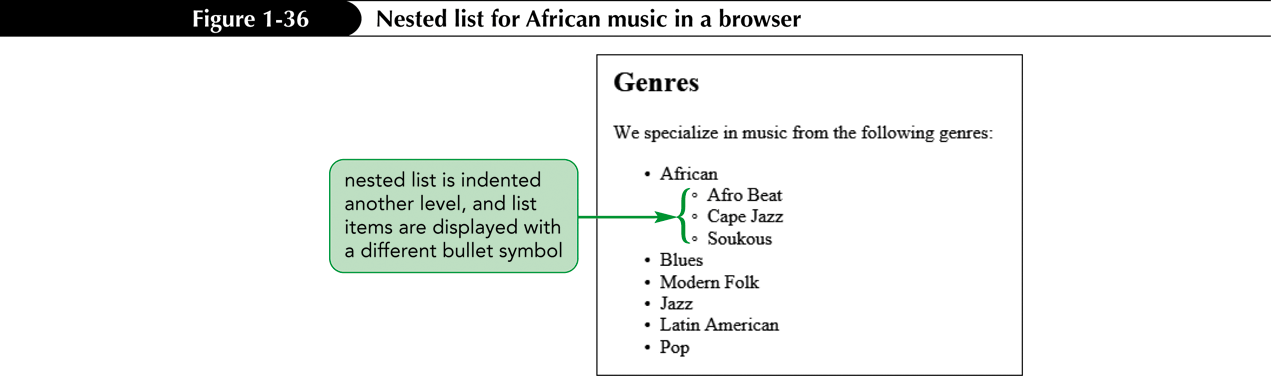 New Perspectives on Blended HTML and CSS Fundamentals, 3rd Edition
25
Ordered List
An ordered list structure:
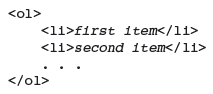 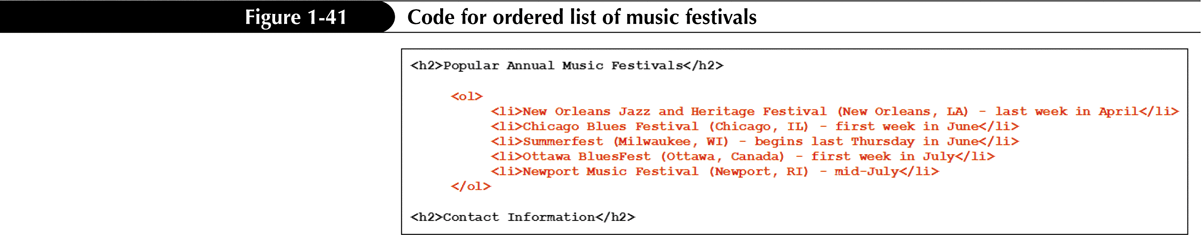 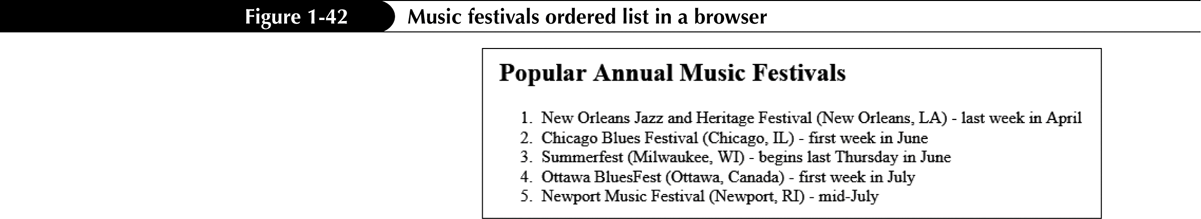 New Perspectives on Blended HTML and CSS Fundamentals, 3rd Edition
26
The Description List
A use of the description list is to create:
chronology – list of events in time order
glossary – alphabetic list of terms and definitions
A description list structure:
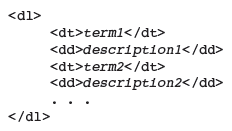 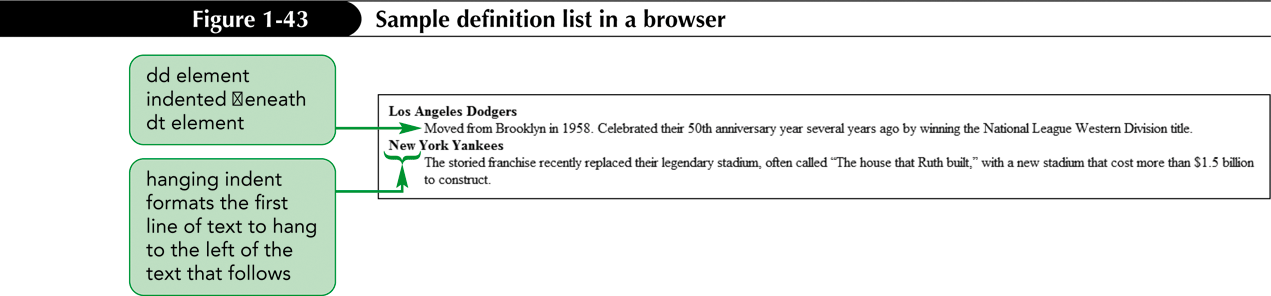 New Perspectives on Blended HTML and CSS Fundamentals, 3rd Edition
27
The break Element
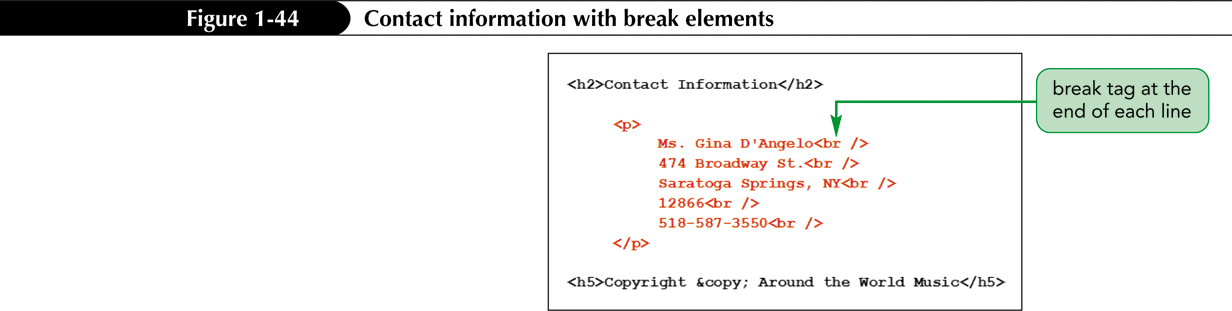 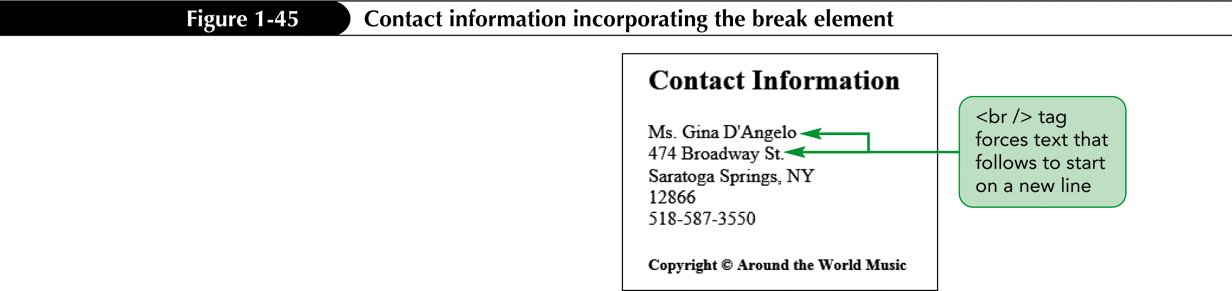 New Perspectives on Blended HTML and CSS Fundamentals, 3rd Edition
28
The meta Element
Metadata is data that provides information about other data.
<meta name = "name of category" content = "content data" />
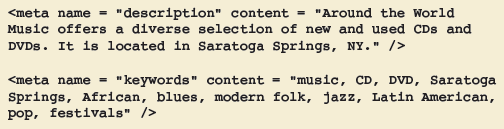 New Perspectives on Blended HTML and CSS Fundamentals, 3rd Edition
29
Validating a Completed File
Validation is the process of checking the file for syntax and compliance errors.
Validation does not check for spelling, typos, or grammar errors.
In addition to the HTML and XHTML standards, there is also a Web Accessibility Initiative standard.
There are free validators available.
New Perspectives on Blended HTML and CSS Fundamentals, 3rd Edition
30
Validating a Completed File
A code validator is a Web site that provides a mechanism to submit a code, and provides an error report.
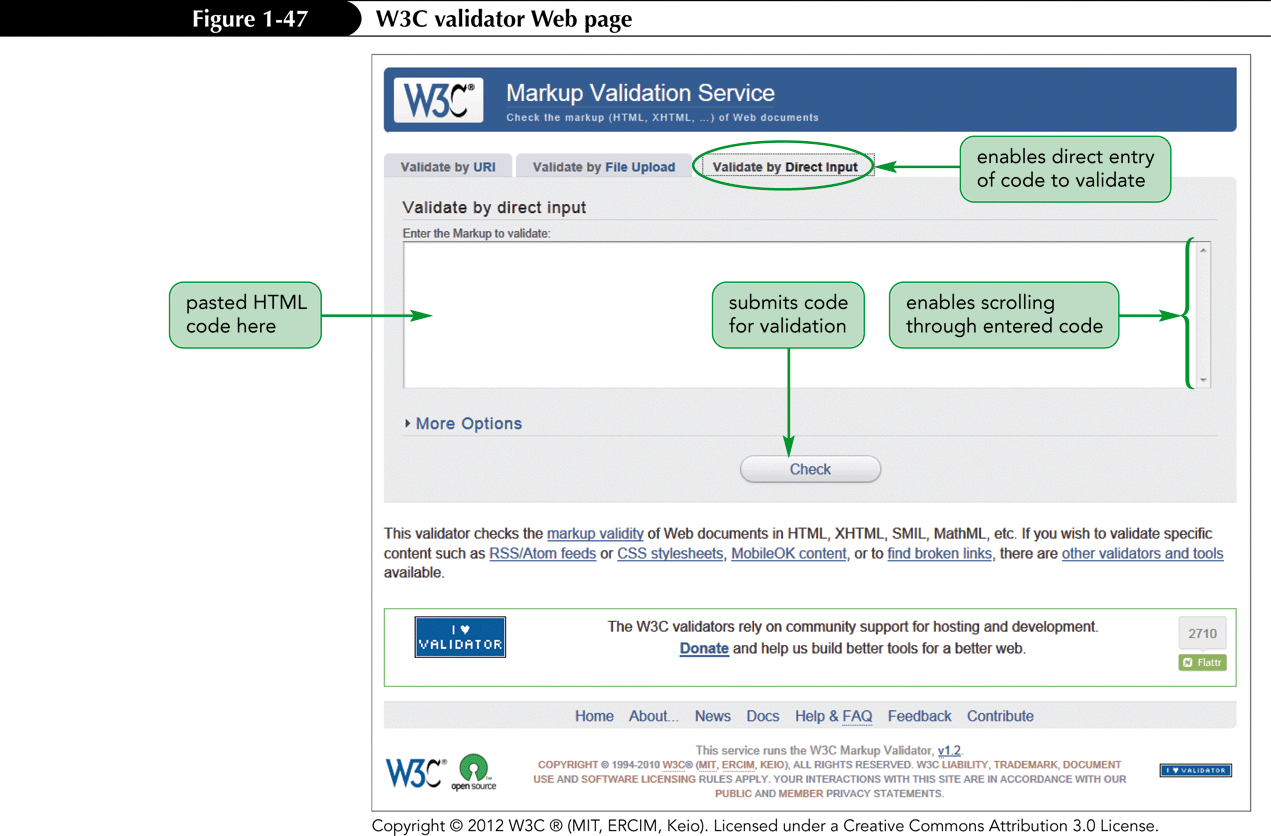 New Perspectives on Blended HTML and CSS Fundamentals, 3rd Edition
31
Validation Report
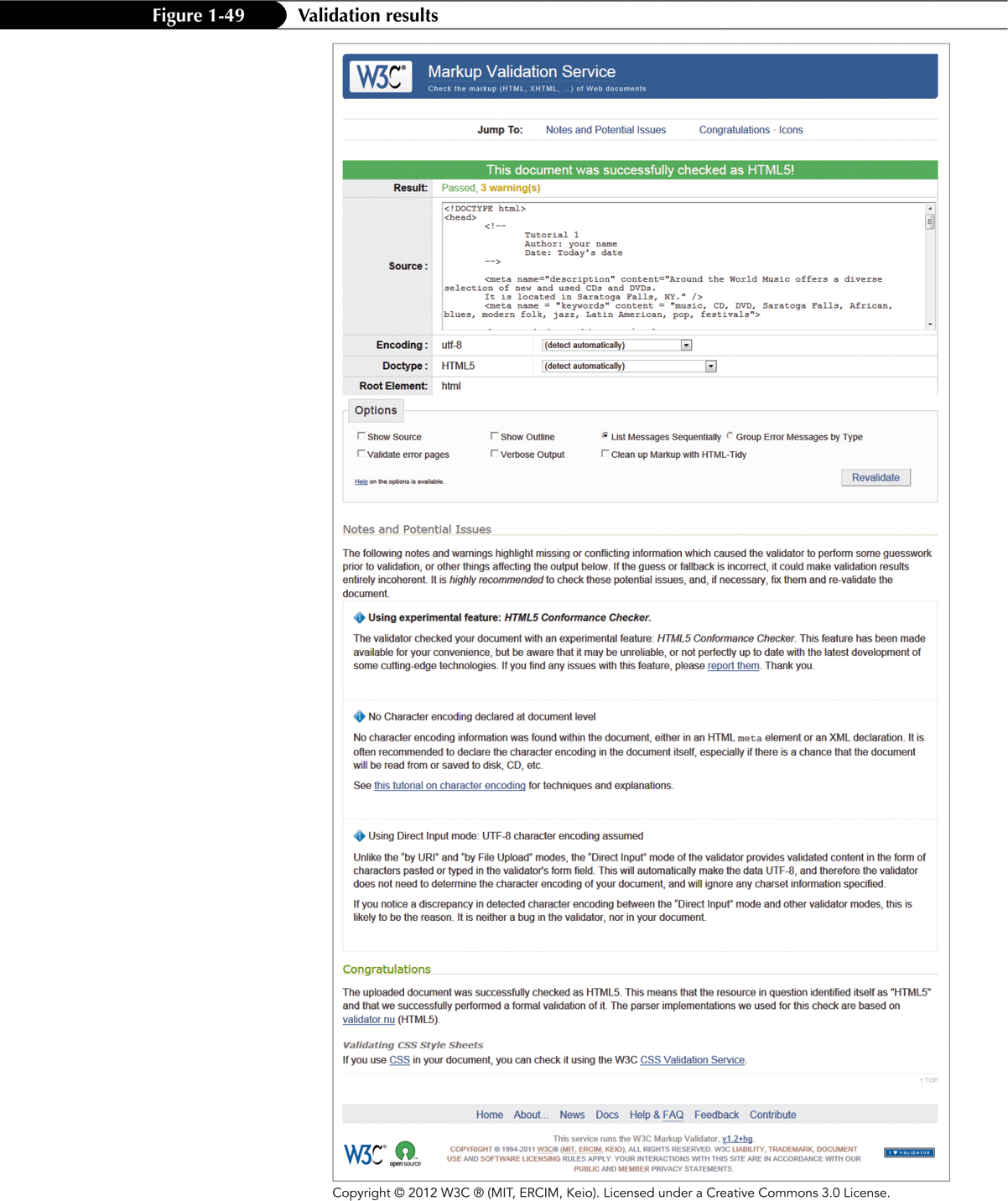 New Perspectives on Blended HTML and CSS Fundamentals, 3rd Edition
32